Generate SDMX files
Is it a hard process?
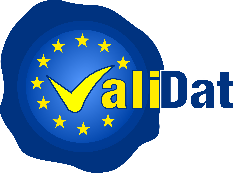 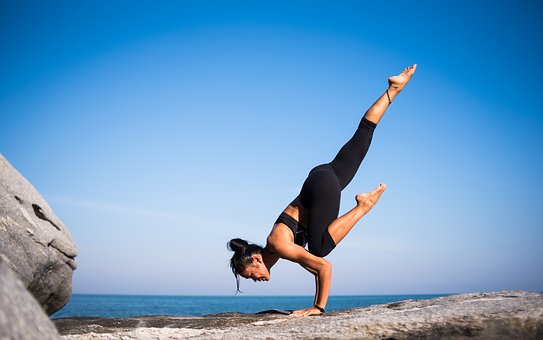 No!!!
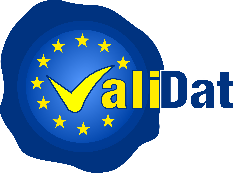 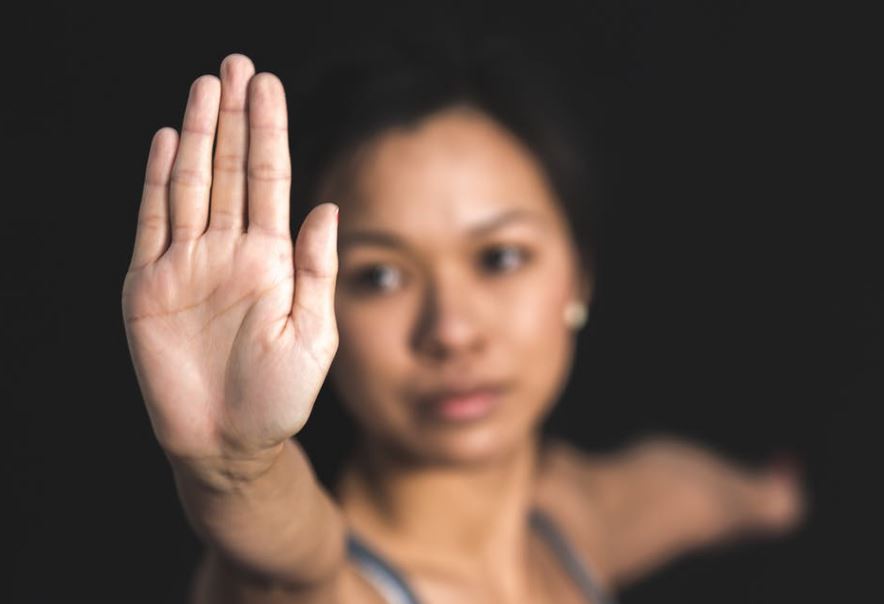 Keep calm… and generate SDMX
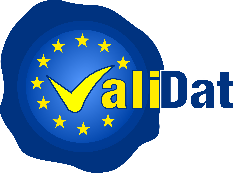 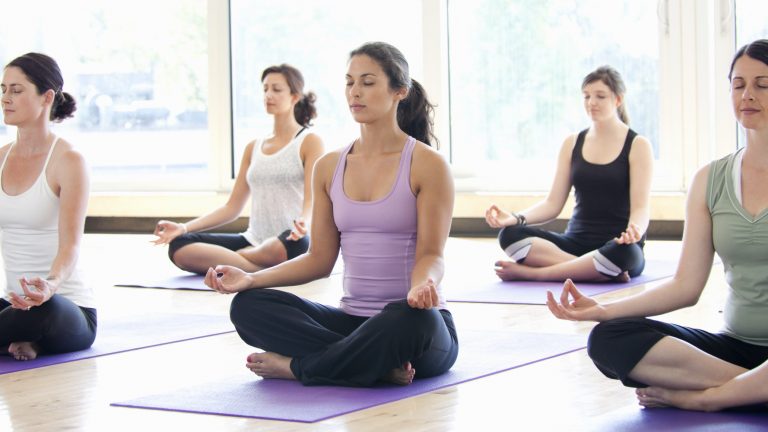 With SDMX Converter
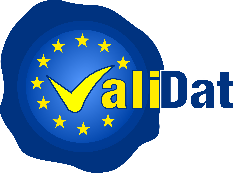 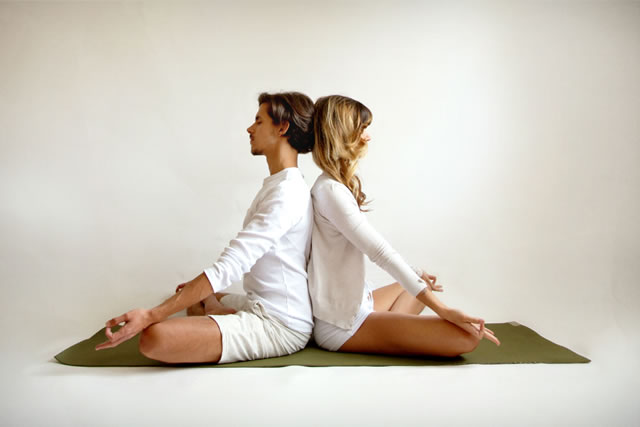 With SDMX RI
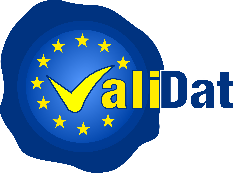 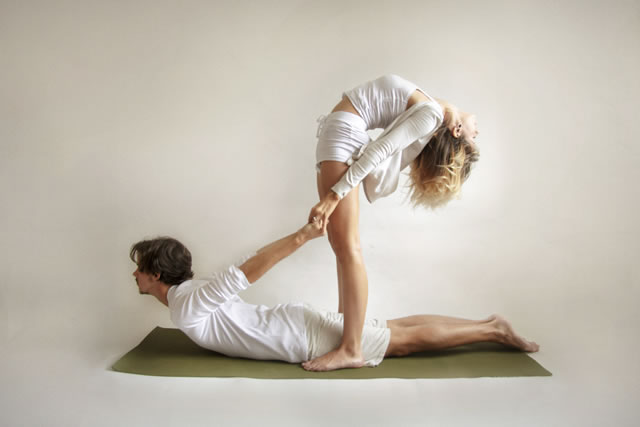 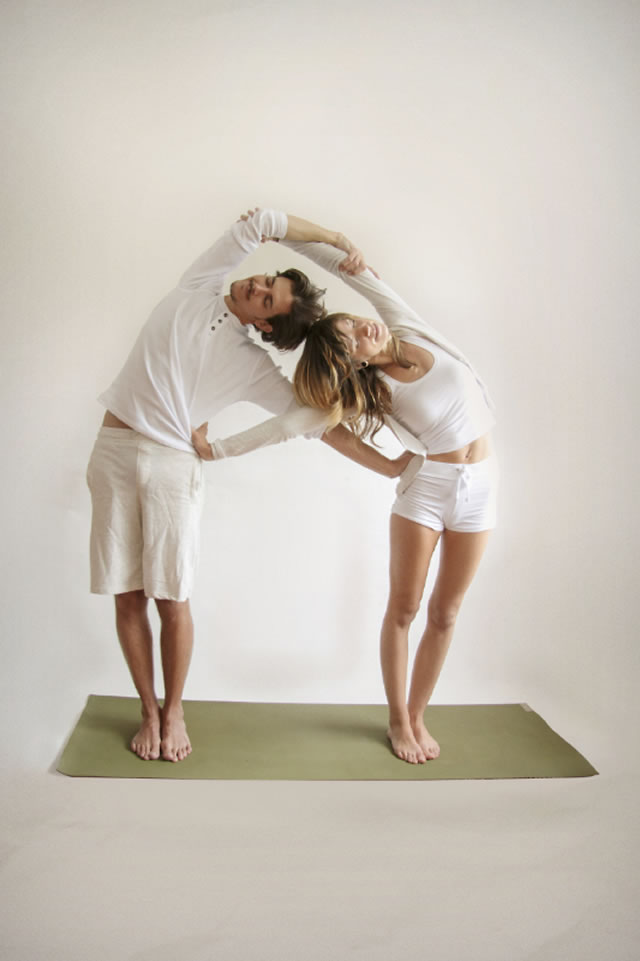 SDMX Converter, from files…
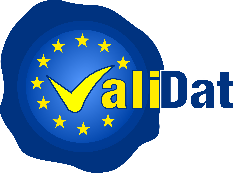 SDMX Converter components
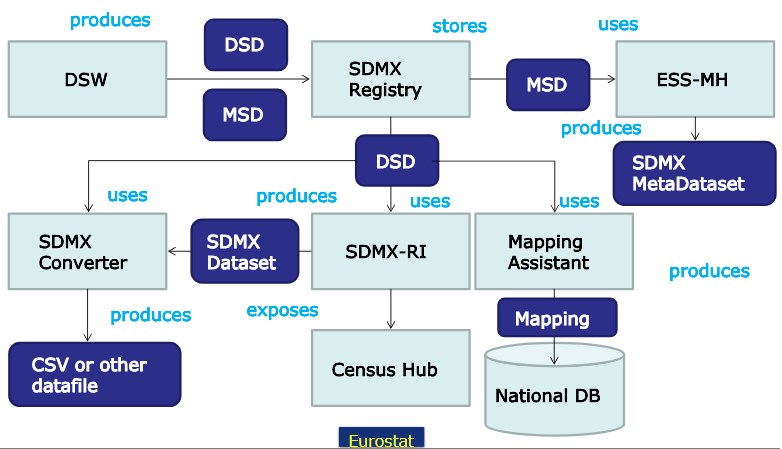 Using SDMX Converter
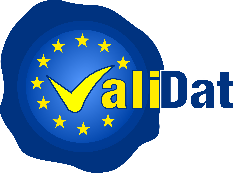 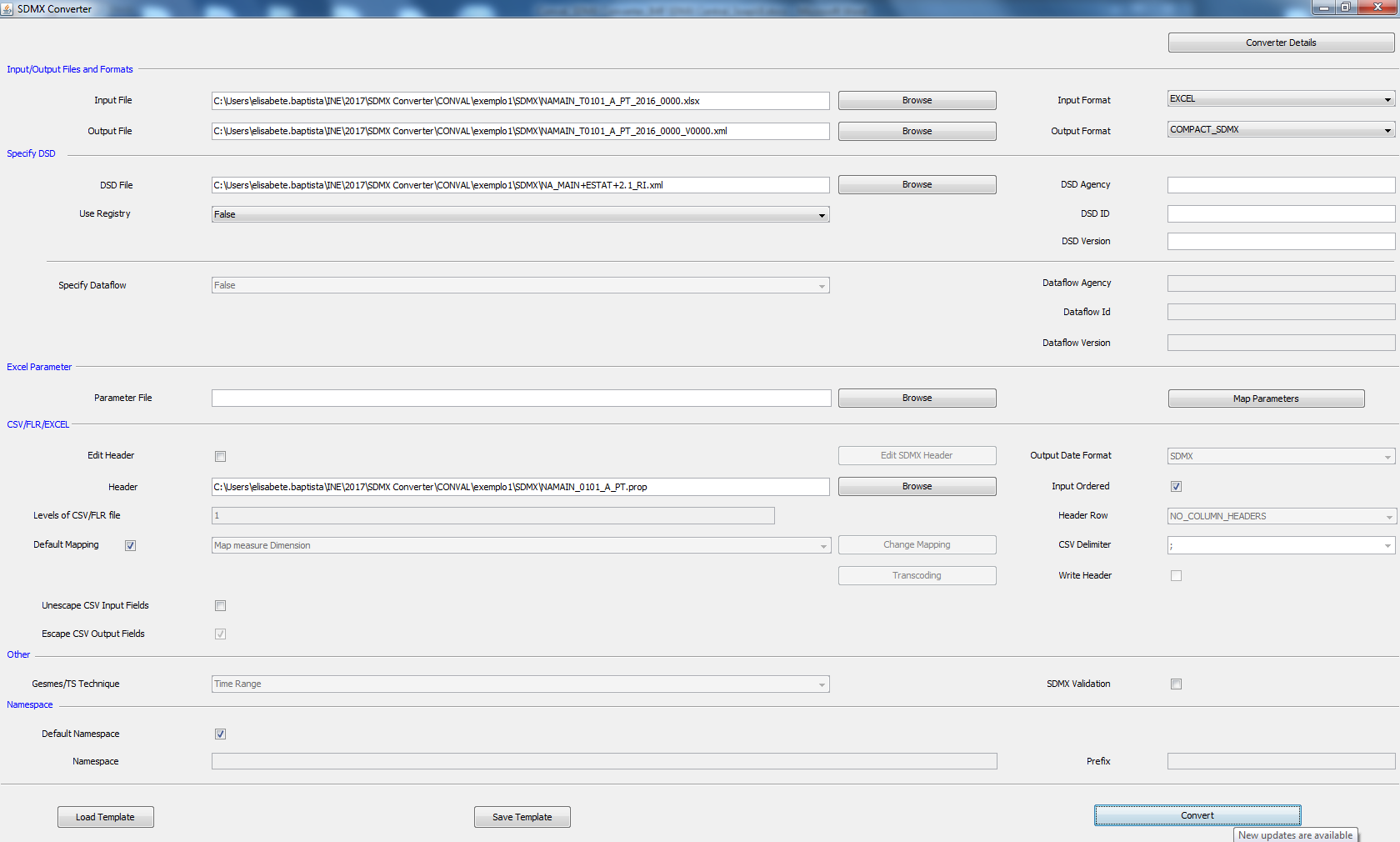 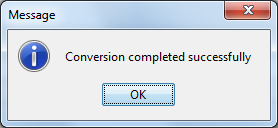 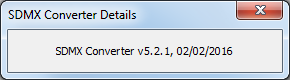 Ten steps for every file…
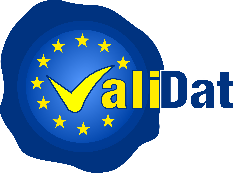 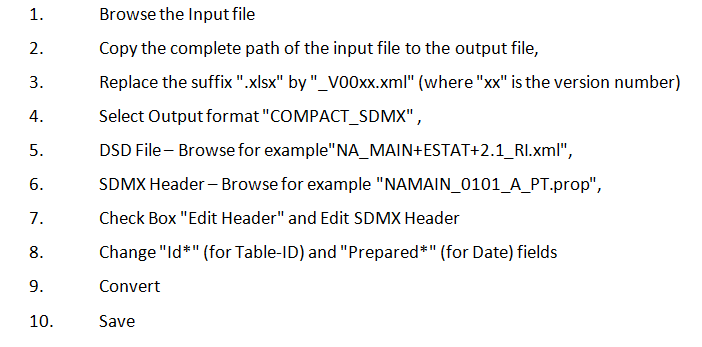 Manual effort
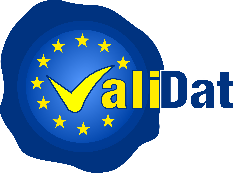 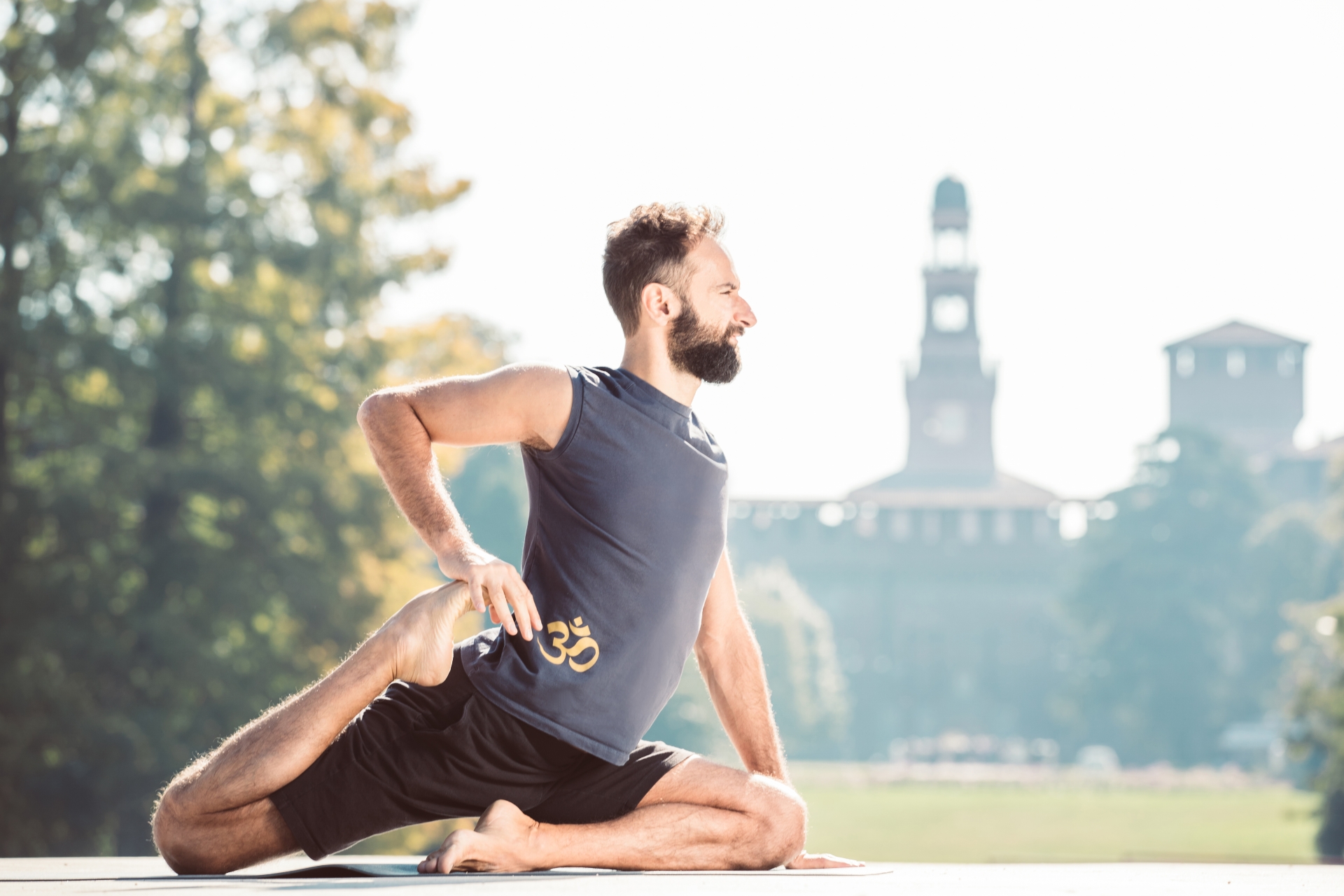 Beware that column order does not follow the DSD
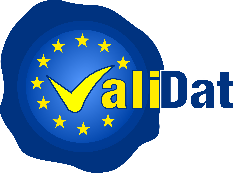 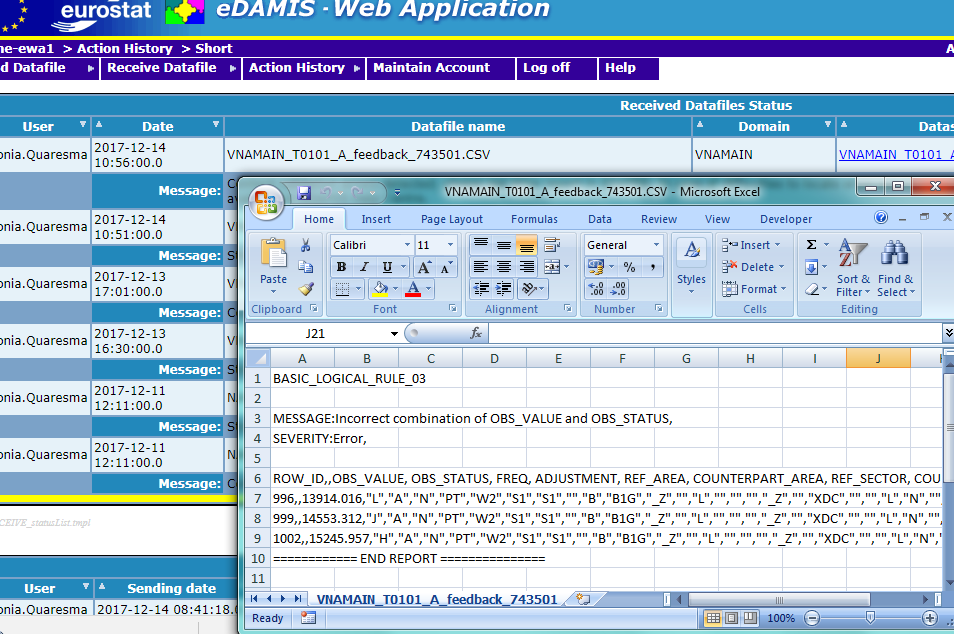 It’s possible to automate
 the process
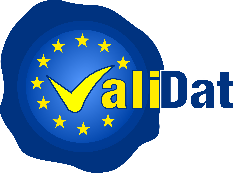 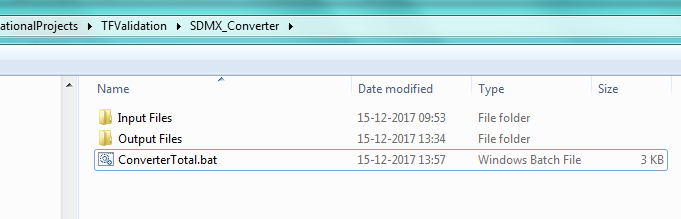 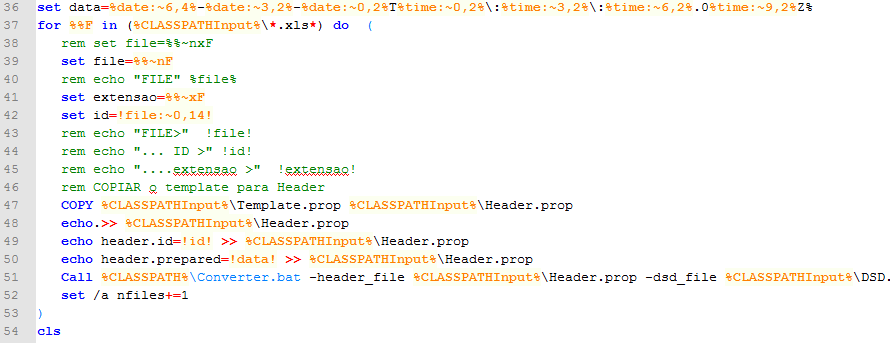 The essnet on validation made this available
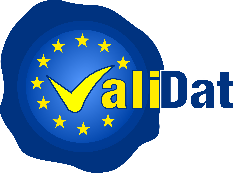 Excel files with the desired name
Header file (with sender and so on)
DSD File in XML
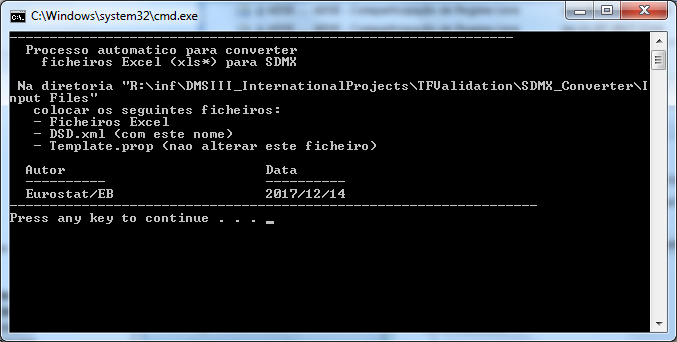 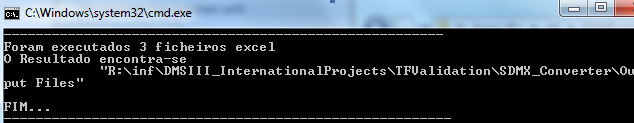 With SDMX RI
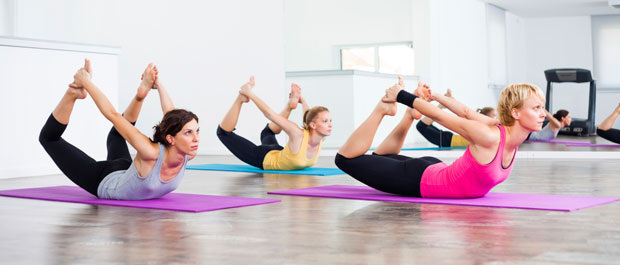 From the database…
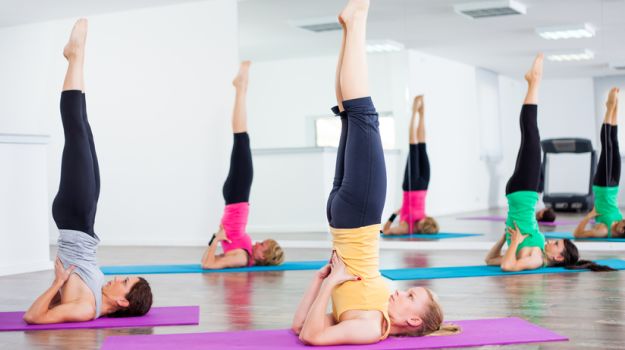 SDMX RI components
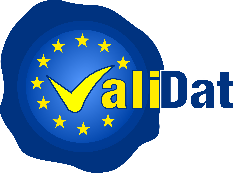 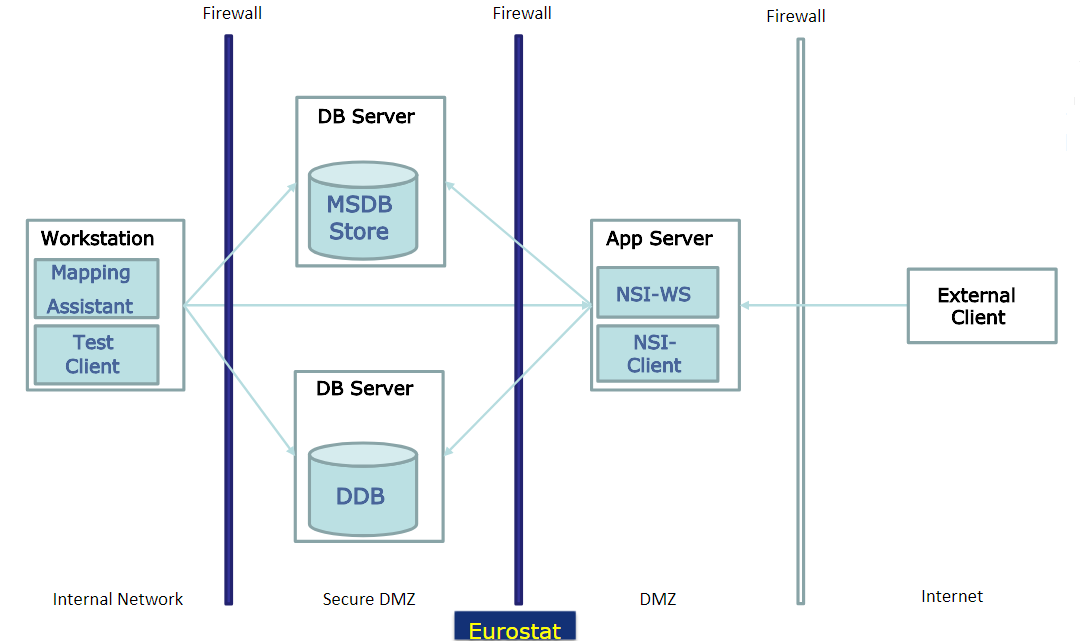 Initial setup and mapping assistent
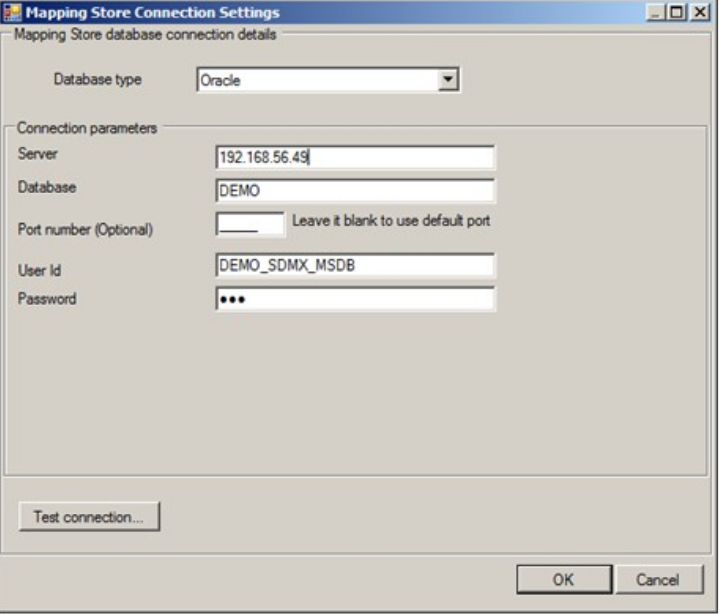 Speeds things a bit, only do the mapping once!
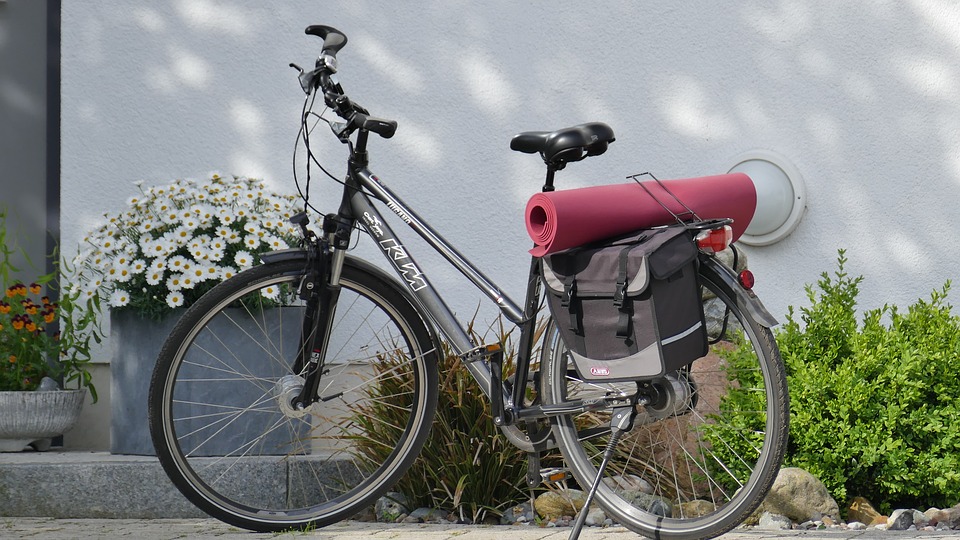 Composing SDMX Query
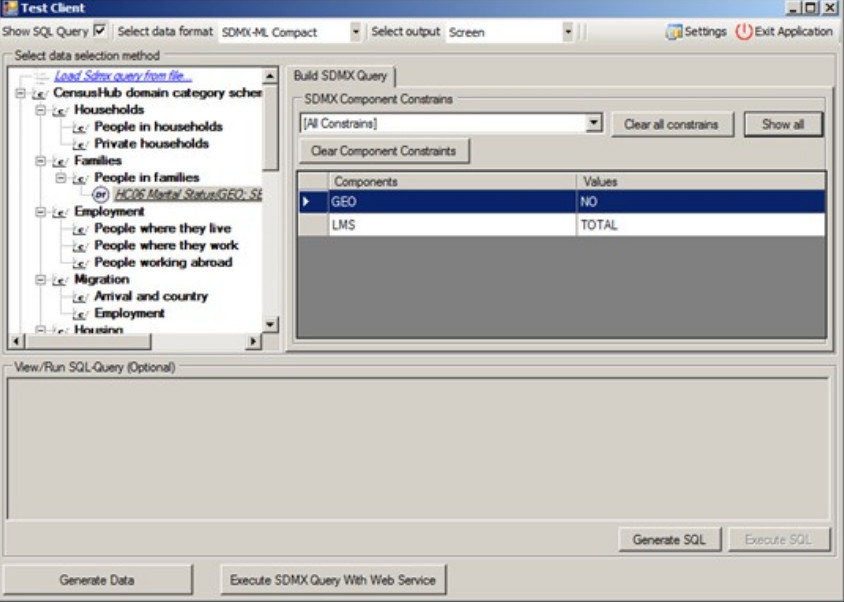 Generating and Executing SQL
And that’s it!
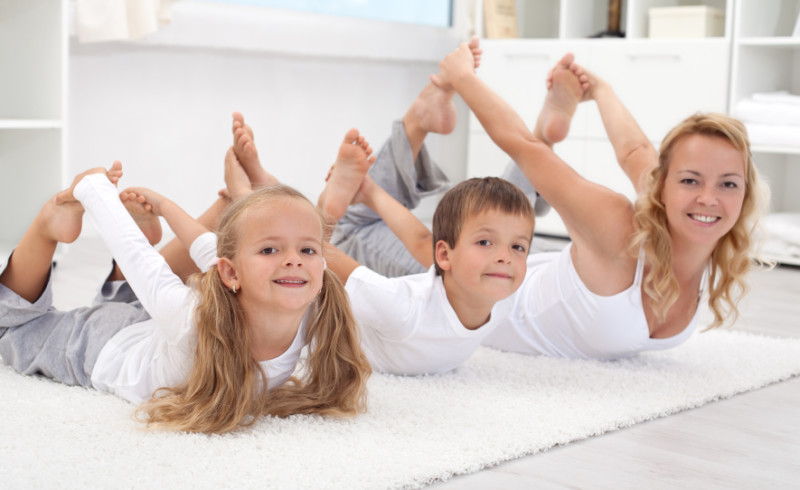 Generate Data
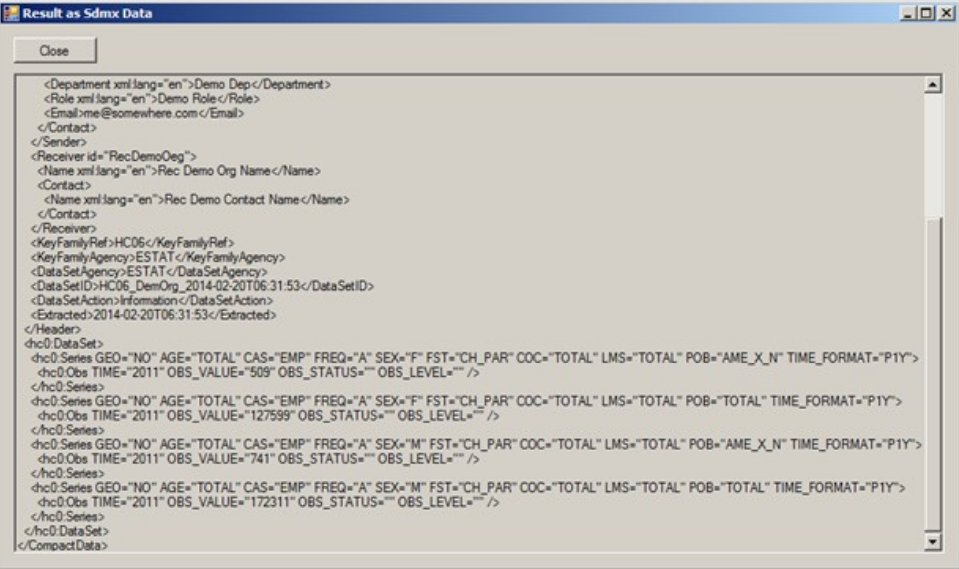 We can use the Querya as Web Service
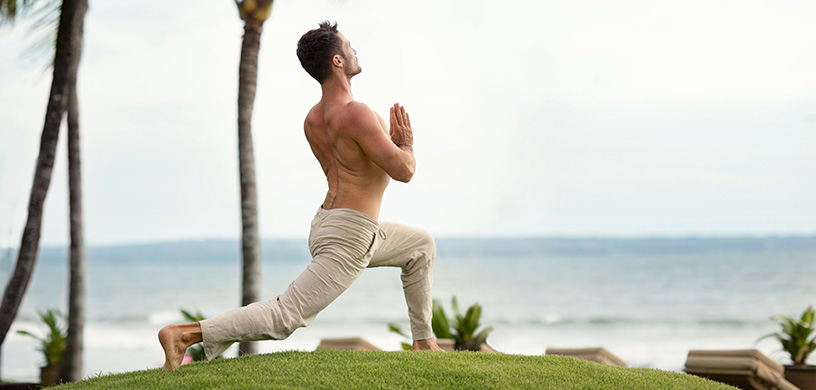 Execute Query with Web Service
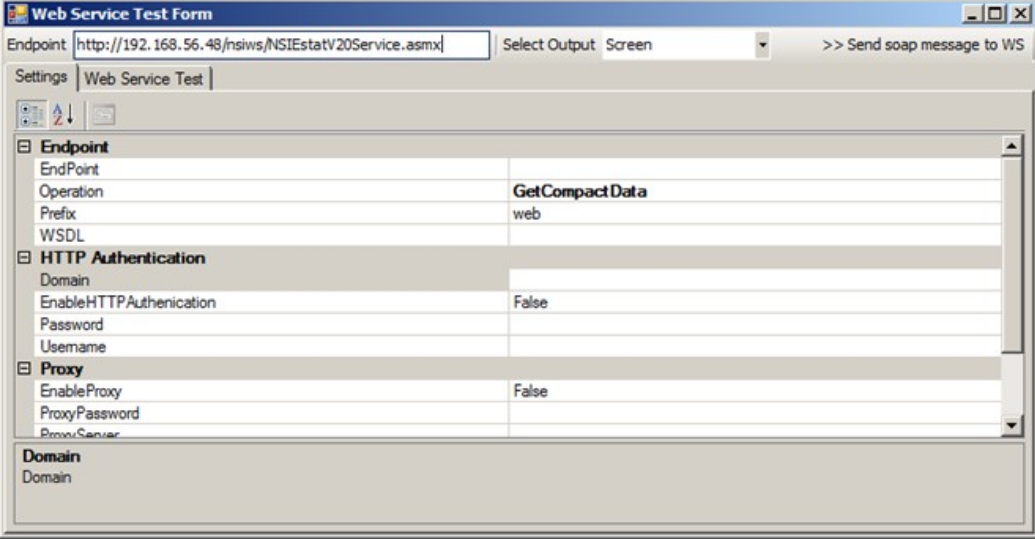 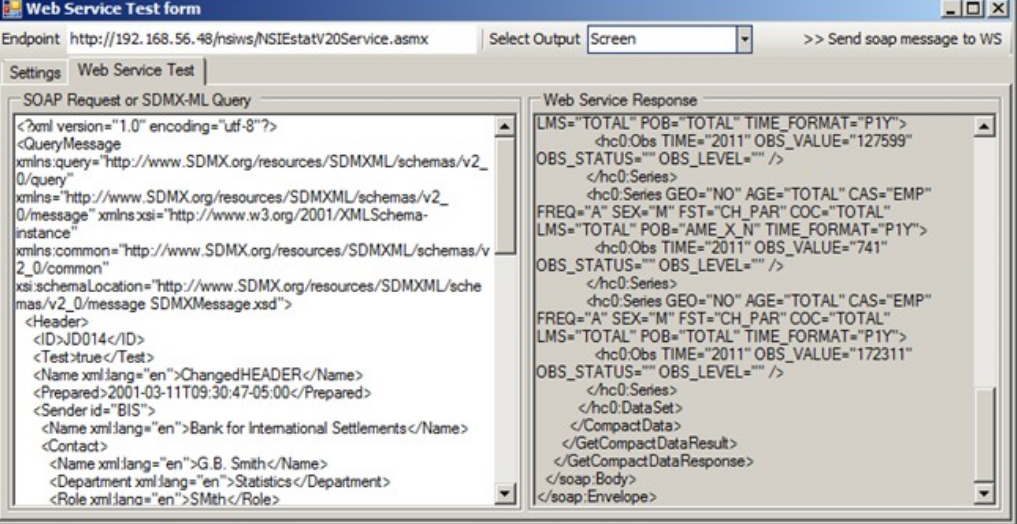 We were trying this…
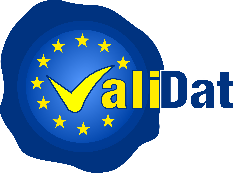 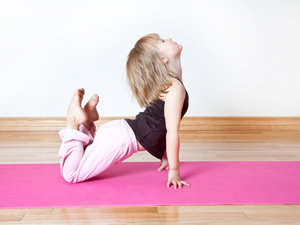 creative
commons
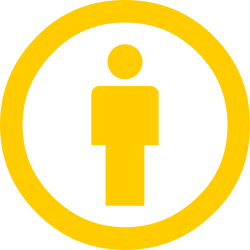 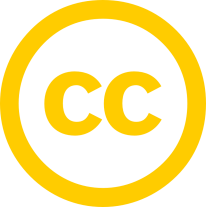 Thanks to Validation ESSnet 
https://ec.europa.eu/eurostat/cros/content/essnet-validat-integration_en

Thanks to Eurostat SDMX RI – Unit B3 – IT and standards for data and metadata exchange
http://slideplayer.com/slide/9306432/

Thanks to Eurostat SDMX Converter – Unit B3 – IT and standards for data and metadata exchange
http://slideplayer.com/slide/9310274/
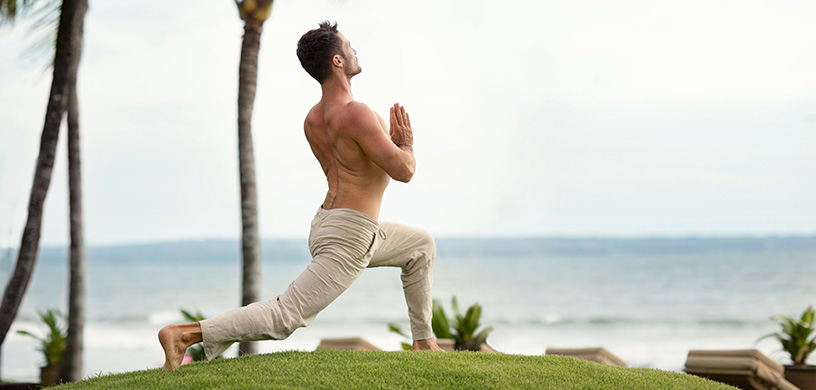